Chapter 10
Probation, Parole, and Intermediate Sanctions
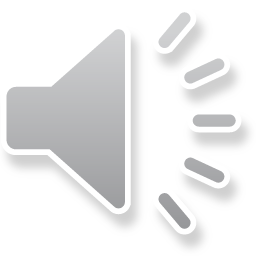 What is Probation?
Is a sentence of imprisonment that is suspended and served while under supervision in the community.
Probation is a court ordered sanction, in other words, it is a sentencing option used by the judge in order to attempt to avoid putting a defendant in jail or prison.
Probation is the most used form of sentencing, between 20-60% of people sentenced are sentenced to probation.
Even violent prisoners have about a 1 in 5 chance of being placed on probation.
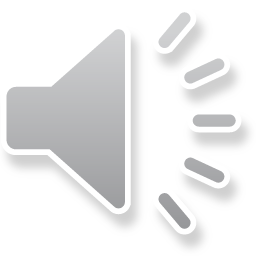 Probation Means and Ends
Probation and parole are means and ends
Means in the sense that they promote a number of different goals, including rehabilitation, treatment, and reintegration
Ends in the sense that they represent final dispositions
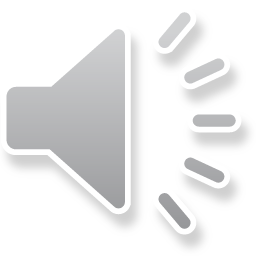 Extent of Parole
Growing reluctance to use parole, mainly due to fact community has seen stories of prisoners being released and committing new crimes, not seen as being effective.
At beginning of 2007 798,202 people were under parole supervision in the U.S. 
Nationwide about 4% of parolees successfully complete parole and about 26% returned to prison.
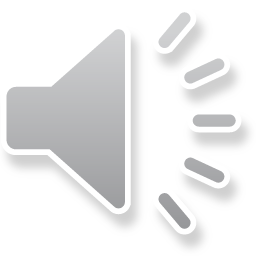 Probation Organization
Probation departments play a dual role
Protection of public safety
Rehabilitation
Probation is either executive or judicial
Who cares?
Executive may stress enforcement
Judicial may stress treatment
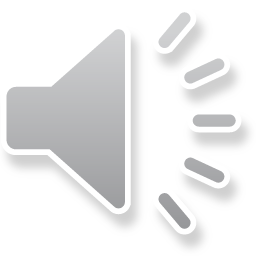 What is Parole?
Is the supervised release of inmates from correctional confinement. The goal is to try and make re-entry by the prisoner back into the community less difficult.
With parole the prisoner has spent time in prison, with probation this is usually not the case. 
Parole boards- grant parole based upon their judgment and assessment of the prisoner.
Statutory decrees- mandatory release dates near completion of the inmate’s sentence.
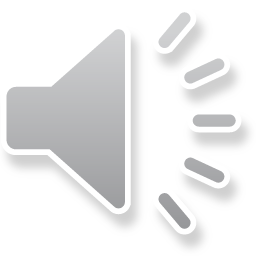 Parole
The decision to grant parole is an administrative act, as opposed to a judicial decision for probation
Parole board
Parole commission
Parole usually administered under the state Department of Corrections or its equivalent agency
Parole is also supposed to provide
Supervision
Service
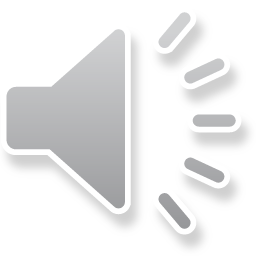 Common Probation and Parole Conditions
Two types of conditions
Reform conditions
Control conditions
Examples
Desist from crime
Work regularly
Support dependents
Submit to drug testing
Live in same location
Regular reporting
Submit to visits by probation/parole officer
Other special conditions
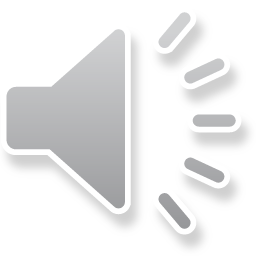 To Serve or Supervise
There is tension between service and supervision because
More and more people are being put on probation/parole
Funding has not kept pace with offenders’ needs
Caseloads have increased over time (from roughly 35:1 in 1967 to 175:1 recently)
Reasons for less funding?
Perceived as soft on crime
Who cares?
How can we expect probation/parole to work in the face of such changes?
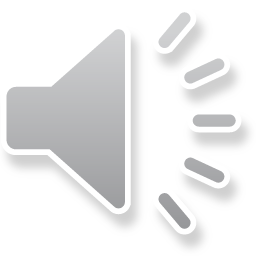 Caseload Concerns
Given the concern over growing caseloads, researchers have looked extensively at
Probation and recidivism
Parole and recidivism
Caseloads and crime
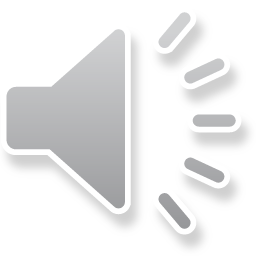 Probation and Recidivism
To know the rate at which probationers recidivate we need to define our terms
We could look at
Reconvictions
Re-incarcerations
Arrests
Technical violations
Who cares?
Probation looks effective for reconvictions and re-incarcerations
Probation does not look effective for arrests and technical violations
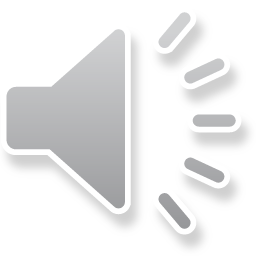 Parole and Recidivism
Nearly half of parolees are returned to prison, according to the BJS
The highest risk period is during the first year
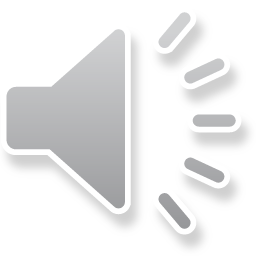 Caseloads and Crime
Researchers have looked at the relationship between caseloads and crime by
Examining recidivism among probationers who receive more supervision
Correlating crime statistics with overall caseloads (e.g., at the county level)
The result?
Conflicting findings in micro-level studies
Apparent link between caseloads and crime at the macro-level
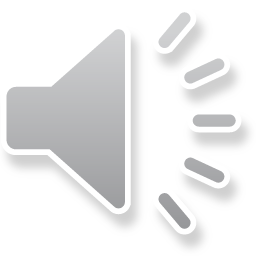 Are Parolees Equipped to Reenter Society?
Are parolees equipped to reenter society?
No, because
Treatment needs not met
Employers hesitant to hire (or barred from hiring) parolees
Rights stripped away
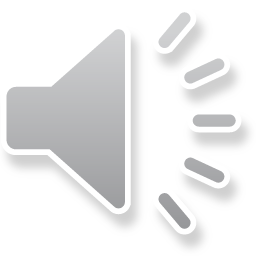 Consequences to Society of Prisoner Reentry
Several collateral consequences of parole reentry have been identified
Uphill battle with respect to securing employment
Family break-ups from prison
Problems associated with cycling in and out of prison 
Gang loyalties
Learned criminal behavior
Breakdown in community bonds from continued in imprisonment
Health problems in the parolee population (e.g., HIV)
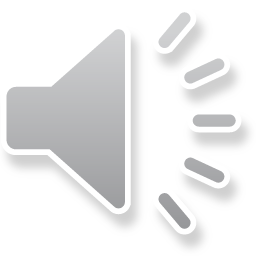 Is All Hope Lost?  Improving Probation and Parole
Several suggestions have been offered for the improvement of probation and parole
Carefully supervise the most dangerous offenders
Deliver quality treatment
Identify and respond quickly to probation violations
Establish credible intermediate sanctions
Adopt community-centered approach
Probation/parole officers need to interact more with victims, law enforcement, offenders, and offenders’ families
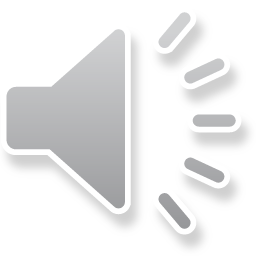 Intermediate Sanctions
Employ sentencing options that fall somewhere in between outright imprisonment and simple probationary release.
An analysis of alternative sentencing shows that judges accept them in almost 80% of the cases if recommended. 
Two thirds successfully complete their sentences.
Les expensive to operate, keep offender in community avoid family break ups, flexibility in terms of resources, time of involvement, and place of service.
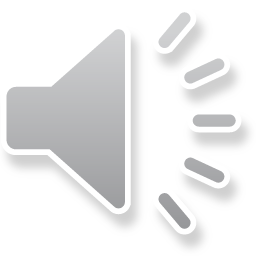 The Net Widening Problem
A criticism of intermediate sanctions is that they widen the criminal justice net
What does this mean?
More and more people are being put under some form of social control
Political risk aversion
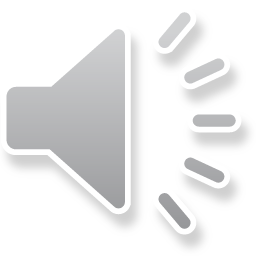 A Typology of Intermediate Sanctions
Three categories of intermediate sanctions can be identified
Community restraints
Structure, discipline, and challenge
Hybrids
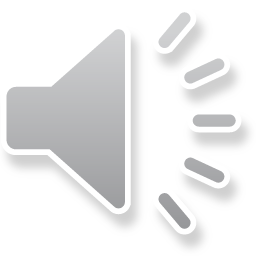 Community Restraints
Community restraints restrict the mobility of known offenders
Examples include
Intensive Supervision Probation
Home confinement/electronic monitoring
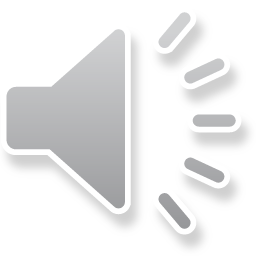 Intensive Supervision Probation
Like regular probation on steroids. Here the probation officers keeps closer tabs on the clients and have less of a caseload in order to perform this service. Average is about 40 probationers each; sometimes probation officers here work in teams as well. 
A 2000 study shows the programs can be successful at reducing recidivism. Reason, is that the programs had clear mission and goals. Some research shows that ISP with treatment can be effective
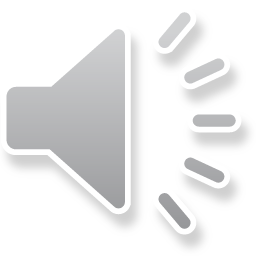 Home Confinement and Electronic Monitoring
Why home confinement and electronic monitoring?
Both methods presumably minimize damaging effects of prison
Cost-effective in comparison to prison
What does the research show?
There is little research looking at recidivism
Most has been concerned with whether offenders complete programs successfully
One study shows that electronic monitoring for parolees is ineffective for most offenders
A 2005 study showed that approximately 75,000 people in the U.S. are being electronically monitored.
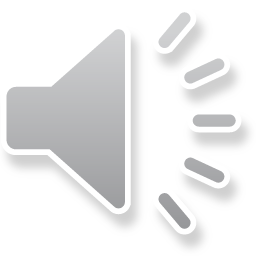 GPS Monitoring
GPS monitoring is being used frequently of late
Two varieties
Active
Passive
No research available on its effectiveness
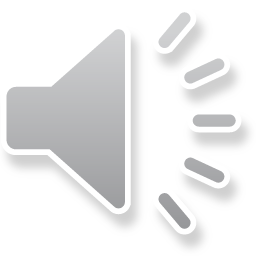 Structure and Discipline
The most common method of imposing structure and discipline is the boot camp
Most research shows that boot camps are ineffective
Some studies show, however, that 
Longer participation results in less recidivism
Voluntary participation is better than involuntary participation
Staff commitments make a big difference
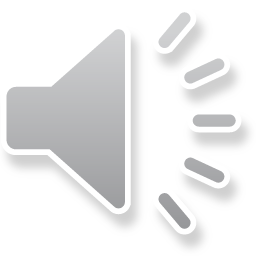 Hybrid Intermediate Sanctions
Hybrid intermediate sanctions combine traditional community corrections strategies with harsher—or less-serious—sanctions
Examples include
Shock probation
Halfway houses
Day reporting
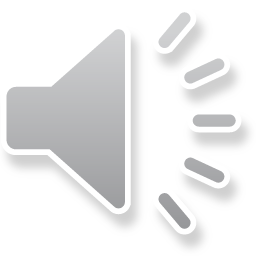 Shock Probation
What is shock probation?
It’s sometimes called split sentencing
Usually amounts to sentencing a criminal to prison/jail followed by a period of supervised release
Does it work?
The evidence seems to suggest it does not
May work for first-time offenders
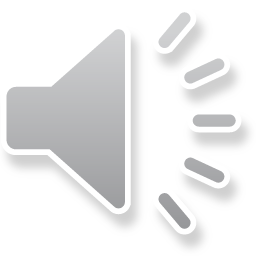 Halfway Houses
What are halfway houses?
Often called community residential centers, pre-release centers, or restitution centers
Halfway between prison and returning the community
Temporary residential facility
What does the research show?
It is evenly mixed
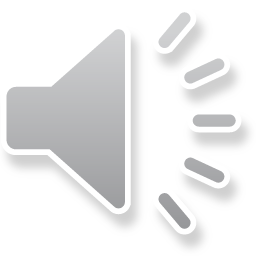 Day Reporting Centers
Day reporting centers require probationers, parolees, and pretrial releasees to report to a specific facility on a regular basis
Why report?
Monitoring
Treatment
Service
Little research is available
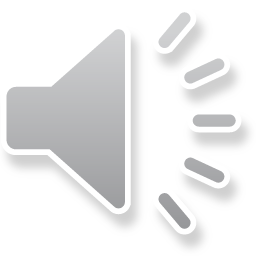 Conclusions
Probation, parole, and intermediate sanctions.
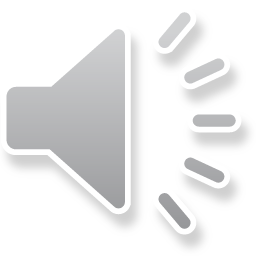